Early Mobilization as a Strategy to Decrease Rates of VentilatorAssociated PneumoniaGrace Conboy, S.N.Mentor: Dr. Theresa Soltis, DNP, APRN, FNP-BCSacred Heart University - Fairfield, CTDr. Susan L. Davis, R.N. and Richard J. Henley College of Nursing
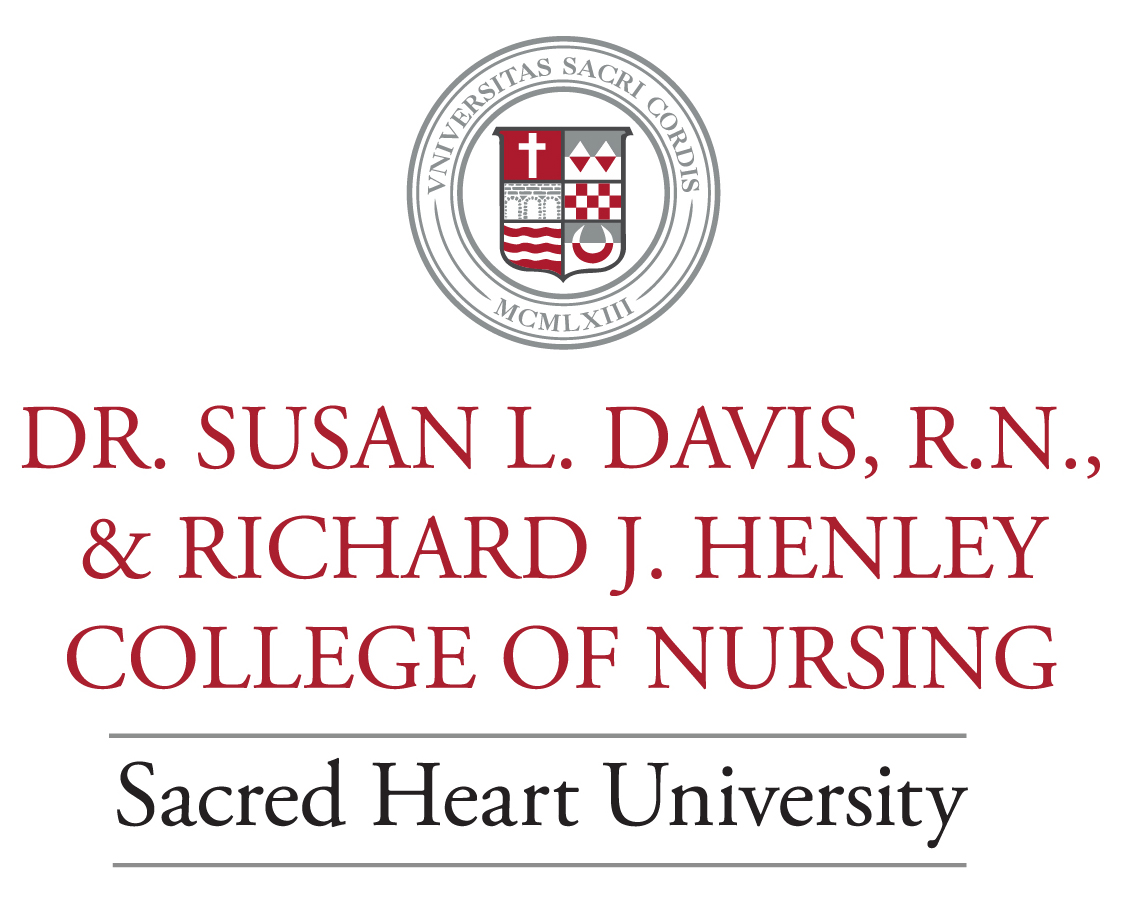 Barriers and Limitations
Purpose
Significance to Nursing
The purpose of this project is to discuss the effect of early mobilization as strategy to decrease rates of Ventilator Associated Pneumonia in patients in intensive care units.
Stability of the patient
Shortage of adequate staffing
Inadequate staff training
Heavy workload and high patient acuity 
(Papazian et al., 2020).
The incidence of ventilator associated pneumonia is correlated to the quality of care provided by nurses in the clinical setting. While correlation does not mean causation, it is imperative for nurses to intervene in any ways they can to prevent nosocomial infections, especially when it comes to ventilator associated pneumonia. These interventions fall under the nurse’s scope of practice, meaning that the prevention of ventilator associated pneumonia, falls in the nurses' hands. 
Nurses play vital roles in preventing ventilator associated pneumonia, such as care provider, educator, care coordinator, as well as being the one who evaluates the efficacy of interventions, such as early mobilization.
Ventilator associated pneumonia can lengthen patients’ hospital stays and are the most frequent intensive care unit acquired infection. 
These findings are significant as mobilizing the patient early would fall under the nurse’s scope of practice. 
Previous studies have shown that VAP affects 10 percent to 20 percent of patients who are on mechanical ventilators for more than two days, and that it is the most common life-threatening nosocomial infection in ICUs (Vallente, 2020).
Background
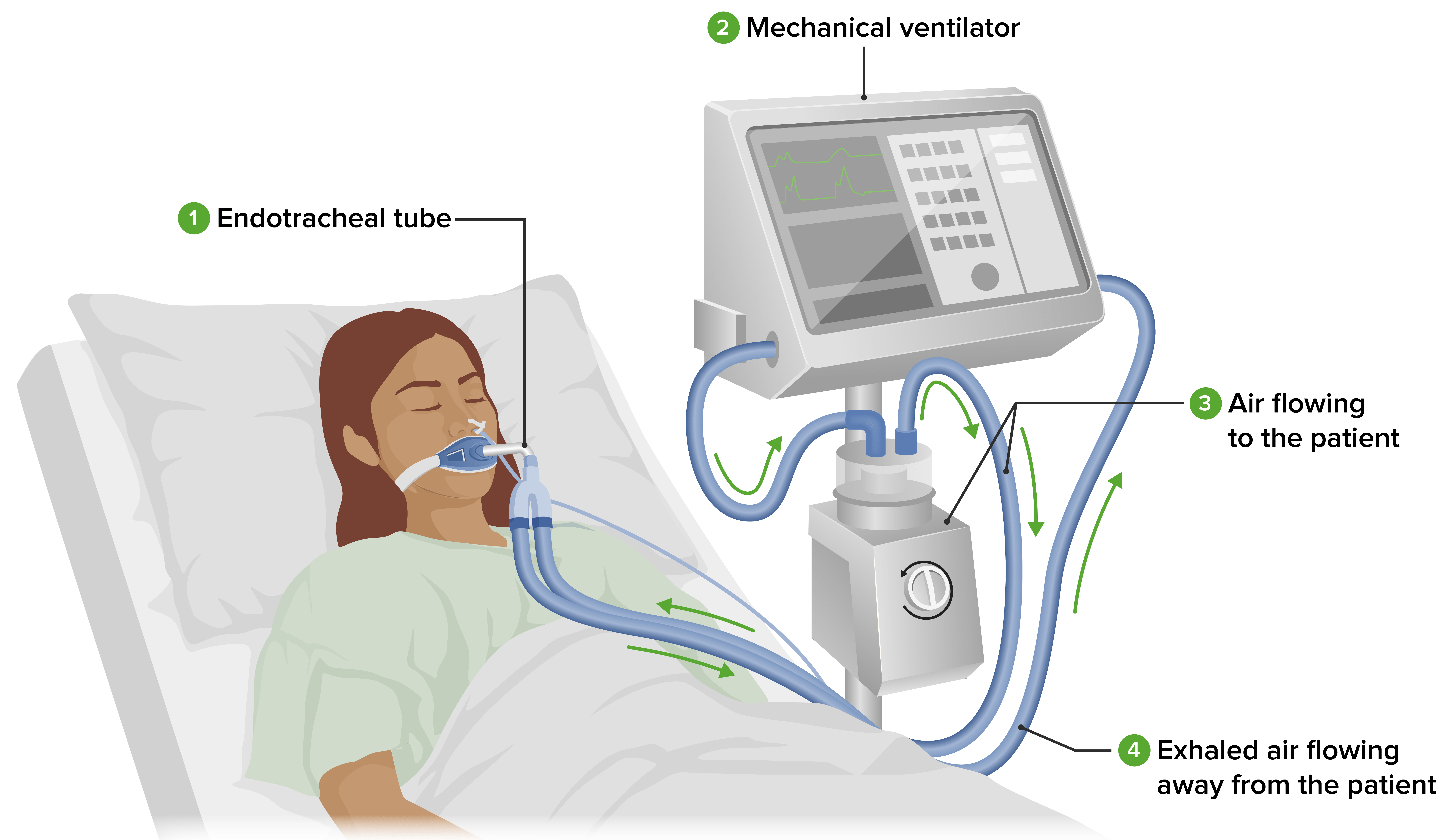 Ventilator-associated pneumonia is a lung infection that develops in a person who is on a ventilator (). 
Ventilator associated pneumonia has been reported to affect 5-40% of all patients who are mechanically ventilated for more than two days, with an estimated mortality rate of about 10% (Papazian et al., 2020). 
In addition to priority interventions, research shows that early mobilization in mechanically ventilated patients can be used to further prevent the incidence of ventilator associated pneumonia Vallente, 2020).
Conclusion
Early Mobilization, when possible, can greatly reduce the incidence of Ventilator Associated Pneumonia in mechanically ventilated patients. Nurses should assess and evaluate the patient’s status and stability and implement early mobilization as nursing interventions when applicable.
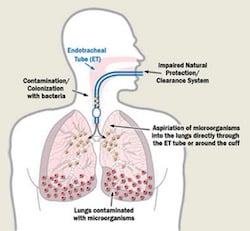 References
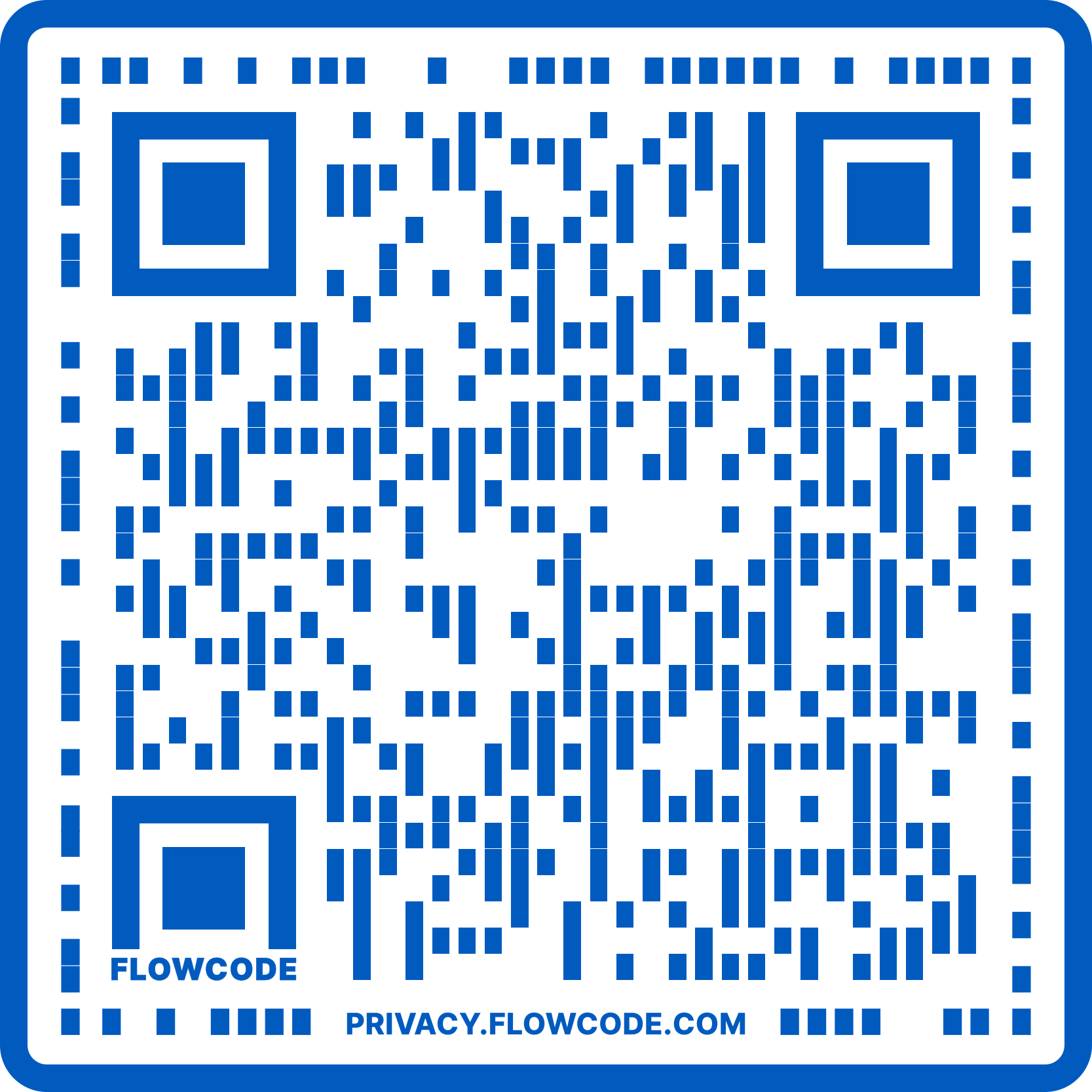 Acknowledgement
I would like to thank Dr. Soltis for her guidance on this project.